Photos Of Beautiful Women From Around The World
But what is beauty?
Cultural Bias?
After viewing these slides, do you notice that the photographer showed a cultural bias in the photos selected?
Tbilisi, Georgia
Riga, Latvia
Omo Valley, Ethiopia
Chang Mai, Thailand
Nasir al-Mulk, Iran
Havana, Cuba
Havana, Cuba
Harlem, New York City, USA
Turkish Cypriot
Beijing, China
Colombian in Ecuador
Colombian in Ecuador
Moscow, Russia
Otavalo, Ecuador
Tibetan Plateau, China
Maori Temple, New Zealand
Amazon Rainforest
New York City, USA
Little India, Singapore
Shiraz, Iran
Shiraz, Iran
Yangon, Myanmar
Colca Valley, Peru
San Pedro de Atacama, Chile
Sydney, Australia
Guangzhou, China
Maramures, Romania
Cluj, Romania
Moldova
Baltic Sea, Finland
Mexico City, Mexico
Dushanbe, Tajikistan
Woodville, New Zealaned
San Francisco, USA
Mumbai, India
Rio de Janeiro, Brazil
Rio de Janeiro, Brazil
Oxford, UK
El Paico, Chile
Indian in Japan
Ecuador
Cali, Colombia
Medellin, Colombia
Medellin, Colombia
Medellin, Colombia
Kathmandu, Nepal
Jodhpur, India
Wakhan Corridor, Afghanistan
Ulaanbaatar, Mongolia
Amazon Forest
Australia
Bishkek, 	Krygyzstan
Arequipa, Peru
Well, did you detect a bias?
Who or what was over represented in the selection?

Who or what was under represented in the selection?

Where do you think the photographer’s homeland is?
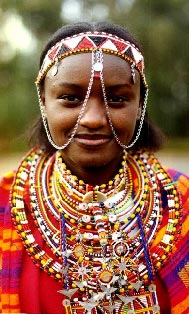 Why were women like these included?
Maasai
San woman (Bushman)
Tamil woman
Australian Aboriginal Woman
Cherokee woman, USA
Alaska Native Women
Swazi woman
Tutsi woman
Samoan woman, USA
Mayan woman